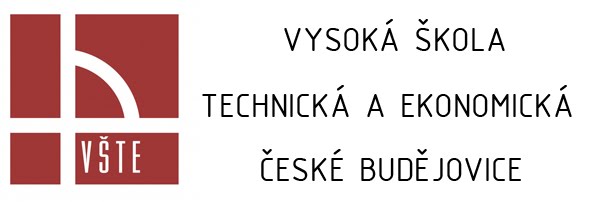 Racionalizace dopravně-logistických procesů ve firmě Brož-cz s.r.o.
Autor bakalářské práce:			Pavel Černý
Vedoucí bakalářské práce:			Ing. Ondrej Stopka, PhD.
Oponent bakalářské práce:		Ing. Lukáš Pešek 				
České Budějovice, Červen  2018
Členění prezentace
Motivace a důvody řešení daného problému
Cíl bakalářské práce
Stručné představení zkoumané oblasti
Použité nástroje a metody
Výsledky a závěrečné shrnutí
Doplňující otázky vedoucího a oponenta BP
Motivace a důvody řešení daného problému
Osobní zájem
Zajímavé téma
Možnost v dané firmě využít v praxi
Cíl bakalářské práce
Zefektivnění logistických procesů
Ušetření nákladů
Stručné představení zkoumané oblasti
Firma Brož-cz s.r.o.
Dvě odlišné trasy s jedním automobilem
Dva odlišné automobily na jedné trase
Použité nástroje a metody
Sběr, shromažďování a analýza dat
Rozhovory s pracovníky podniku
Vlastní výpočty a sledování
Výsledky a závěrečné shrnutí
Dvě odlišné trasy
Nákladově lepší trasa A o 1 403 Kč
O hodinu kratší trasa B
Dva odlišné automobily
Novější automobil dražší na fixní náklady
Starší automobil dražší na variabilní náklady
Doplňující otázky vedoucího a oponenta BP
Prosím autora práce o dodatečné shrnutí nejdůležitějších přínosů plynoucích z provedené analýzy a nastíněných návrhů.
Prosím autora práce o zdůvodnění nekorektního stanovení fixních nákladů na 1 km.
Byli zástupci společnosti Brož-cz s.r.o. seznámeni s výsledky autorovy práce?
Děkuji za pozornost